VAZGODESIGN
Marketing Digital
Soluciones Web
2
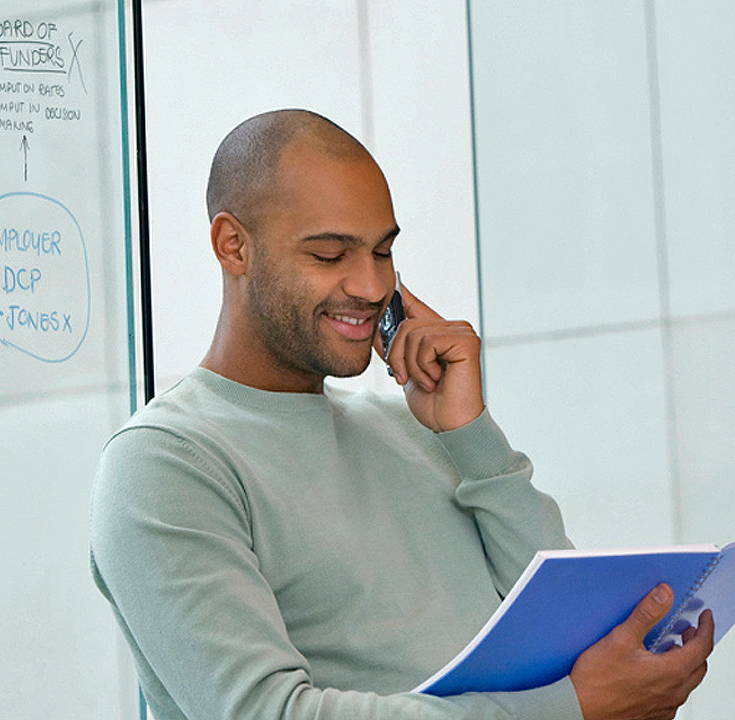 NUESTRA GRAN IDEA
Apoyamos a las microempresas a tener una increíble presencia en internet, así podrás aumentar tu cartera de clientes para expandir mas rápido tu negocio, teniendo tu sitio web.
3
PANORAMA
Garantía
4
NUESTROS SERVICIOS
Diseño de Página Web
Creación de Imagen Corporativa
Mantenimiento Informático
5
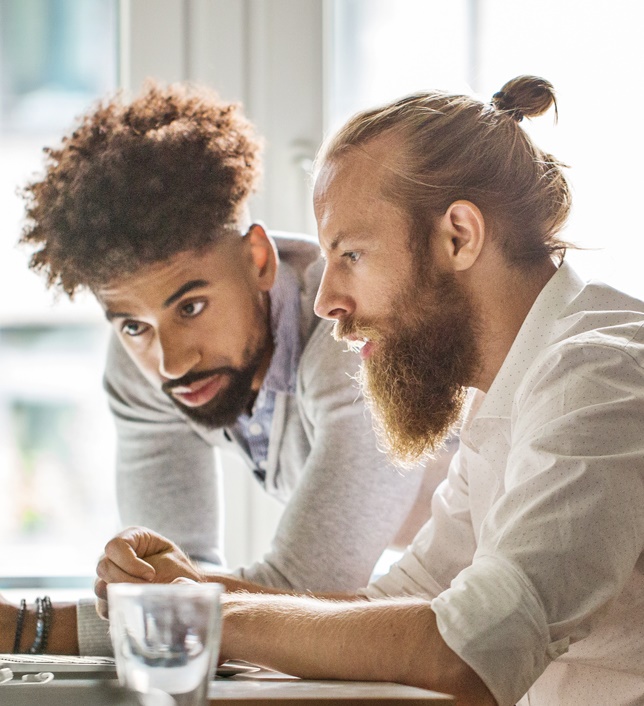 SERVICIOS ESPECIALIZADOS
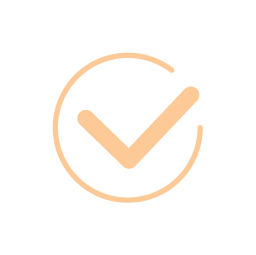 Seguridad Web
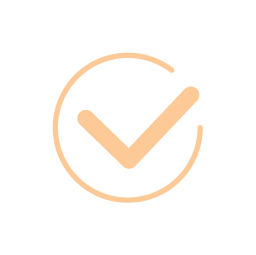 Estrategias en Marketing Digital
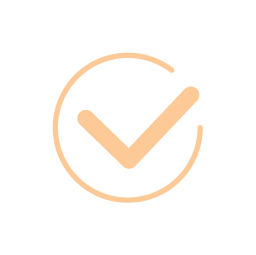 Proyectos Digitales
6
MODELO DE NEGOCIOS
Servicios 
Generales
Seguridad
Servicio de Marketing
Dominios
Hosting
Desarrollo de plataformas Web 
Servicio y mantenimiento técnico complete.
Seguridad online, Monitorización
Back-up online.
Certificados de seguridad 
Solución de contingencia
SEO
Cuenta en Google mi negocio
Creación y administración de social media.
Estrategia de marketing digital y asistencia en e-commerce.
7
Da a conocer el negocio
Dominio, Sitio web informativo, 5 correos profesionales y certificado de seguridad
El paquete consiste en:
Un dominio el cual debe de estar disponible para la venta ya que puede pertenecer a otra empresa o usuario.
Un sitio web el cual será informativa ya que constara de lo mas básico: 5 secciones como: inicio, acerca de nostros, servicios, galería y acerca de nosotros.
5 correos electrónicos ilimitados los cuales tienen su propia plataforma de correo, sin embargo se puede instalar en las plataformas de correo de Outlook, Apple, thunderbird, etc.
Certificado de seguridad el cual funciona para que los clientes sepan que la pagina es confiable y a la vez posiciona en las paginas principales de los buscadores.


*El dominio no debe de ser premium*
8
Haz crecer tu negocio personalizado
Dominio, sitio web personalizado, 5 correos profesionales y certificado de seguridad
El paquete consiste en:
Un dominio el cual debe de estar disponible para la venta ya que puede pertenecer a otra empresa o usuario.
Un sitio web la cual cuenta con herramientas para que la pagina sea mas dinámica, por ejemplo un chat o vinculo al chat de Facebook.
5 correos electrónicos ilimitados los cuales tienen su propia plataforma de correo, sin embargo se puede instalar en las plataformas de correo de Outlook, Apple, thunderbird, etc.
Certificado de seguridad el cual funciona para que los clientes sepan que la pagina es confiable y a la vez posiciona en las paginas principales de los buscadores.


*El dominio no debe de ser premium*
9
Haz crecer tu negocio tienda en línea
Dominio, sitio web tienda en línea, 5 correos profesionales y certificado de seguridad
El paquete consiste en:

Un dominio el cual debe de estar disponible para la venta ya que puede pertenecer a otra empresa o usuario.
Un sitio web el cual se convierte en una tienda en línea, el método de pago serian con paypal, tarjeta de crédito o debito, los métodos de envió se podrán usar con las siguientes paqueterías FedEx, USPS, UPS, FreightCenter.com los cuales dan una opción personal que le permite definir sus cargos de envío y la opción para recoger localmente. Adicionalmente se le brindara una capacitación para agregar los productos de la tienda en línea por una sola ocasión.
5 correos electrónicos ilimitados los cuales tienen su propia plataforma de correo, sin embargo se puede instalar en las plataformas de correo de Outlook, Apple, thunderbird, etc.
Certificado de seguridad el cual funciona para que los clientes sepan que la pagina es confiable y a la vez posiciona en las paginas principales de los buscadores.


*El dominio no debe de ser premium y el costo del plan de paquetería es por aparte*
10
Emprende tu idea
Dominio, sitio web personalizado, 5 correos profesionales, optimizador de buscadores, certificado de seguridad, logotipo y community managment
El paquete consiste en:
Diseño de logotipo
Un dominio el cual debe de estar disponible para la venta ya que puede pertenecer a otra empresa o usuario.
Un sitio web la cual cuenta con herramientas para que la pagina sea mas dinámica, por ejemplo un chat o vinculo al chat de Facebook.
5 correos electrónicos ilimitados los cuales tienen su propia plataforma de correo, sin embargo se puede instalar en las plataformas de correo de Outlook, Apple, thunderbird, etc.
Certificado de seguridad el cual funciona para que los clientes sepan que la pagina es confiable y a la vez posiciona en las paginas principales de los buscadores.
 Se incluirá el paquete Community Management por 3 meses (en caso de seguir con el paquete de community management se cobrara el costo regular del paquete).

*El dominio no debe de ser premium*
11
Adquierelo ya! Community Managment
Manejo de redes sociales y marketing
El paquete consiste en:
Manejo y/o consultoria de redes sociales para Facebook, twitter, Instagram 
Publicaciones en redes sociales para Facebook, twitter, Instagram 
Agenda de publicaciones en redes y control disciplinario.
Creación de cuenta Google my business
Análisis de la actividad en redes sociales.
Optimización de buscadores el cual funciona para poder posicionar mas rápidamente en los primeros lugares de los buscadores como: Google, Yahoo, Ask, Bing.
Email marketing el cual es un servicio para poder enviar correo a todos los subscriptores, como: promociones, cupones, noticias, etc.…
12
Productos adicionales
13
14
NUESTROS VALORES
Profesionalismo
Siendo una compañia enfocada en promover negocios y microempresas tienes la seguridad de que nuestro trabajo final sera completamente professional, lo que se traduce en sitios web completamente serios y funcionales.
Puntualidad
Entendemos la importancia de que los trabajo sean entregados de la manera mas punctual posibles, sabemos que el tiempo en dinero asi que nuestros trabajos siempre son entregados en tiempo y forma.
Vanguardia
Contamos con las ultimas actualizaciones y los mejores productos en el mercado por lo que siempre podras estar seguro que al final tu pagina estara en el top de herramientas y contenido para asegurar el correcto funcionamiento de tu sitio.
15
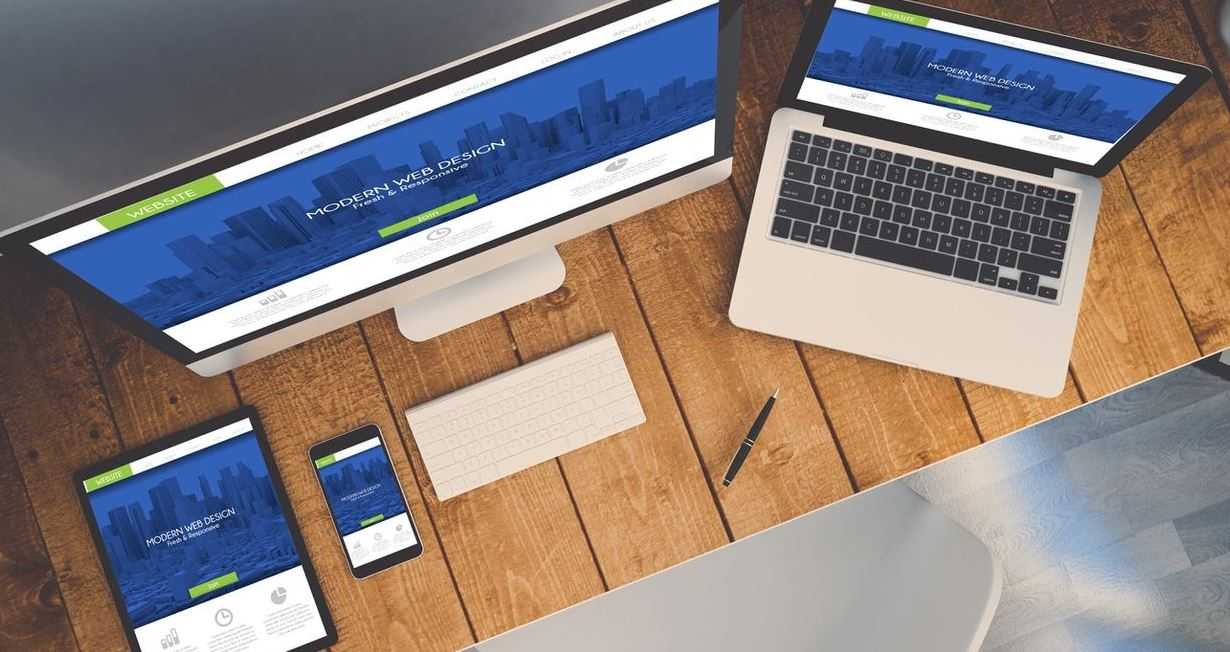 NUESTROS OBJETIVOS
• Identificar los objetivos empresariales que    nuestro cliente desea cubrir.
• Identificar los procesos principales de cada empresa
• Manejar una estrategia para poder dar a conocer la empresa por los medios adecuados de marketing digital.
• Definir los acuerdos de nivel de servicio.
16
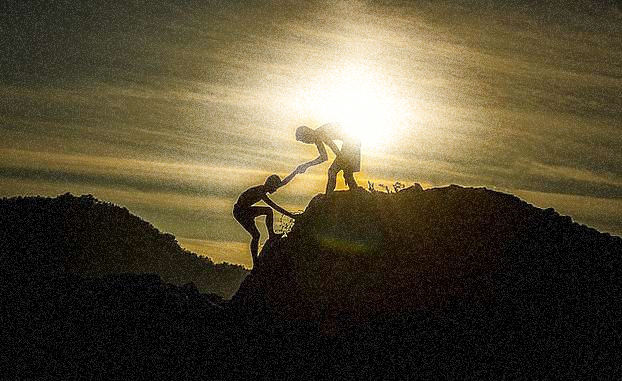 Buscamos posicionarnos como un socio tecnológico experto aportando una solución continua y añadiendo un valor agregado generando una estrategia individual para cada cliente y manejando un plan que pueda mejorar las ventas de nuestros clientes a través del marketing digital.
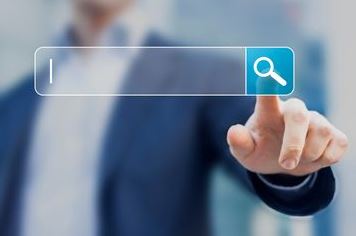 David Vázquez
info@vazgodesign.com
8115772960
Gracias!
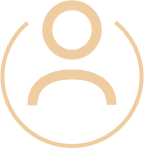 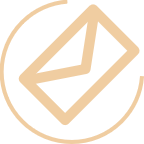 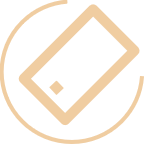